Материалы для организации информационно-разъяснительной работы по подготовке к проведению внешней оценки учебных достижений в организациях общего среднего образования в РК 2019 году
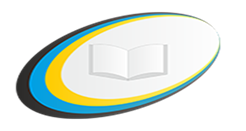 Организация и проведение внешней оценки 
учебных достижений в организациях общего среднего образования
Кокшетау - 2019
Внешняя оценка учебных достижений (ВОУД) 2019 год
проводится в соответствии со статьей 55 Закона Республики Казахстан   «Об образовании»    от 27 июля 2007 года № 319-III
ВОУД проводится:
Основная цель:
оценить качество образовательных услуг и определить уровень освоения обучающимися общеобразовательных учебных программ начального, основного среднего и общего среднего образования, предусмотренных ГОСО РК
в начальной школе - выборочно с целью мониторинга учебных достижений
в основной школе – выборочно с целью мониторинга учебных достижений и оценки эффективности организации учебного процесса
в общей средней школе – с целью оценивания уровня учебных достижений
Организация ВОУД СО
Где проводится ВОУД СО?
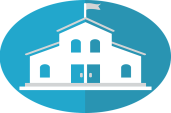 01
ВОУД СО проводится на базе организации образования, в которых  обучаются тестируемые
Как определяются организации 
образования?
02
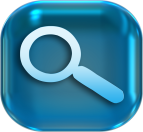 Ежегодно определяются уполномоченным органом в области образования
Параметр отбора школ  для проведения тестирования
03
Утверждается уполномоченным органом
04
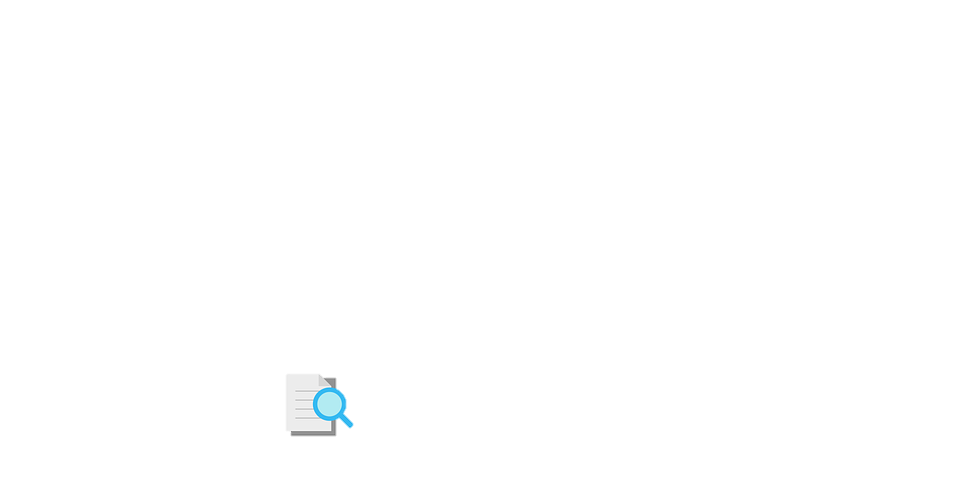 Выборка школ
Метод: Простая случайная выборка (Simple Random Sampling - SRS)
Формат ВОУД  для 4 класса
В тест включены учебные материалы в соответствии с   учебной программой начального образования
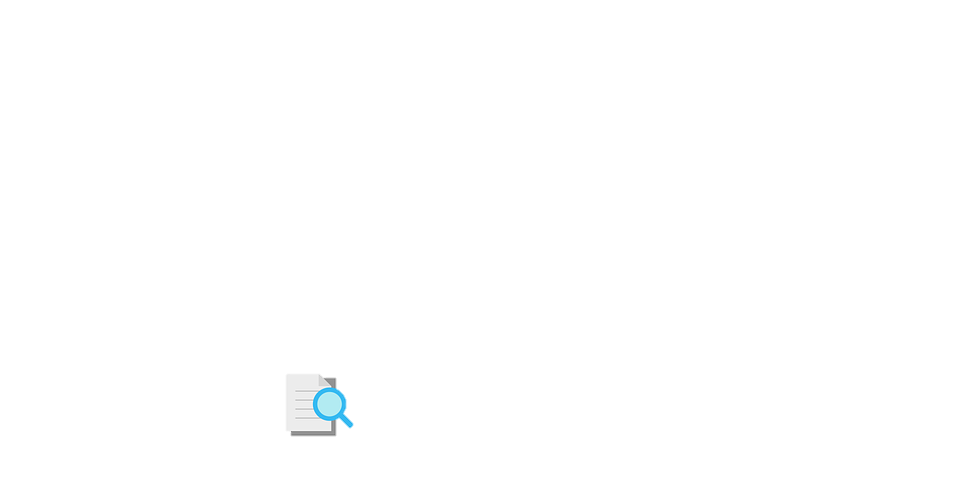 ВОУД в 4 классах проводится по 2-м предметам, ежегодно определяемым уполномоченным органом
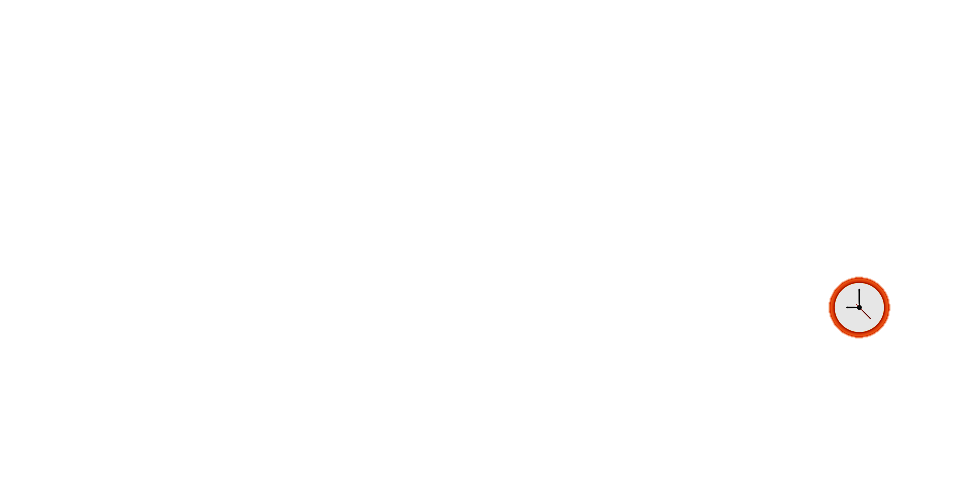 Общее время тестирования - 70 минут  (1 час 10 минут)
2 предмета
Всего тестовых заданий - 30
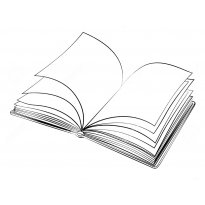 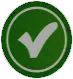 Количество  тестовых  заданий  по каждому предмету - 15
С выбором одного правильного ответа из 4-х предложенных
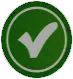 За верное выполнение тестового задания с одним правильным ответом - 1 балл, за 
неправильно выполненное тестовое задание - 0 баллов;
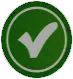 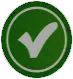 Максимальный балл по каждому предмету - 15
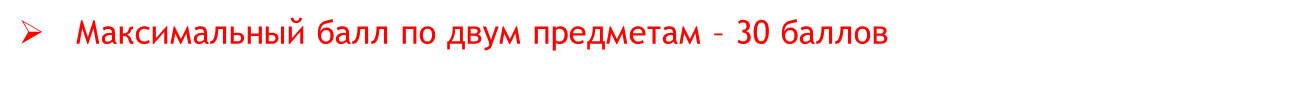 Средний балл ВОУД 2018 года среди учащихся 4 классов
Формат ВОУД  для 9 класса
В тест включены учебные материалы в соответствии с учебными программами                    для общеобразовательной школы
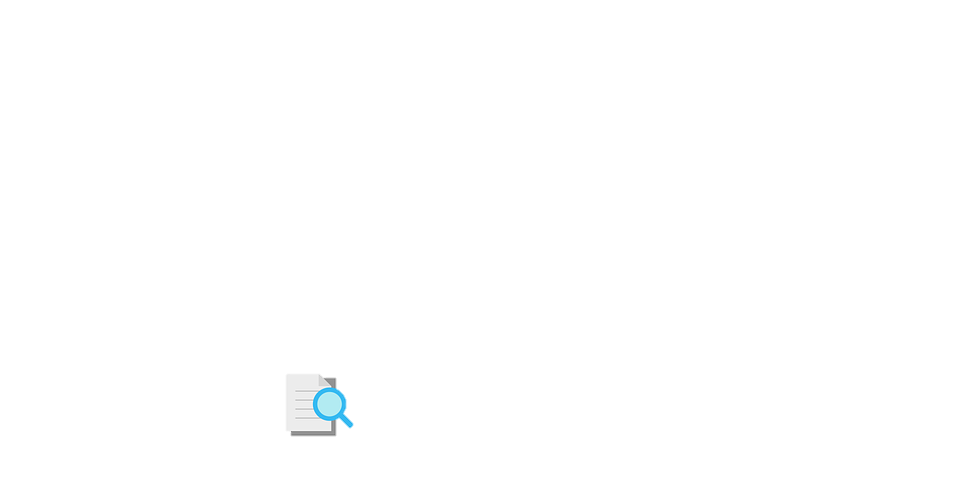 ВОУД в 9 классах проводится по казахскому языку и общеобразовательным предметам, перечень и количество которых ежегодно определяются уполномоченным органом
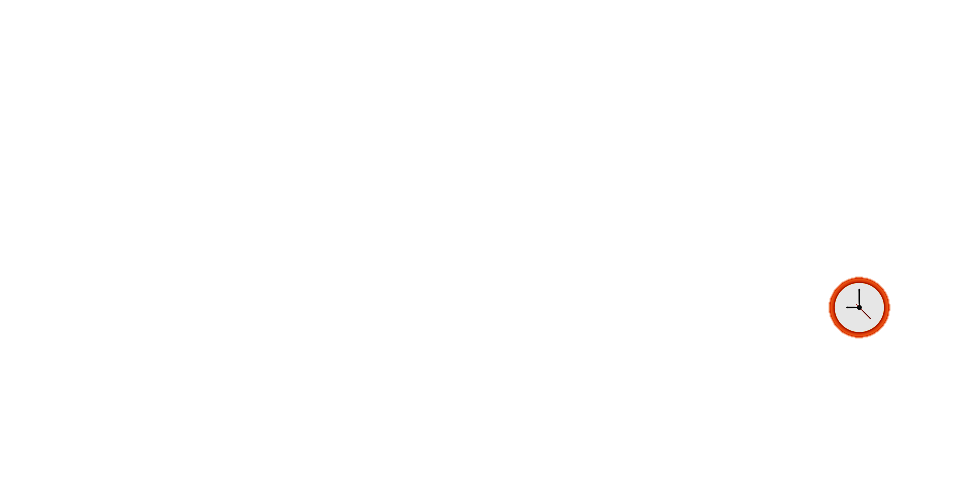 Общее время тестирования – 130 минут  (2 часа 10 минут)
Максимальный балл по двум
        предметам – 75 баллов
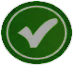 Всего тестовых заданий – 60
Казахский язык
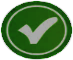 Количество тестовых заданий - 20;
С выбором одного правильного ответа из 5 предложенных;
За верное выполнение тестового задания с одним правильным ответом - 1 балл,                                                                                     за неправильно  выполненное тестовое задание - 0 баллов;
Максимальный балл - 20
Второй предмет
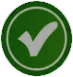 Количество тестовых заданий - 40;
Тест состоит из 25 тестовых заданий (с выбором одного правильного ответа из 5 предложенных) и 15 тестовых заданий 
      (с выбором одного или нескольких правильных ответов  из множества предложенных);
За правильно выполненное тестовое задание с одним правильным ответом учащийся получает 1 балл, 
      за неправильно выполненное  тестовое задание  - 0 баллов;
За верное выполнение тестового задания с одним или несколькими правильными ответами  учащийся получает 2 балла;
Максимальный балл  - 55
Средний балл ВОУД 2018 года среди учащихся 9 классов
Формат ВОУД  для 11 класса
В тест включены учебные материалы в соответствии с учебными программами                    для общеобразовательной школы
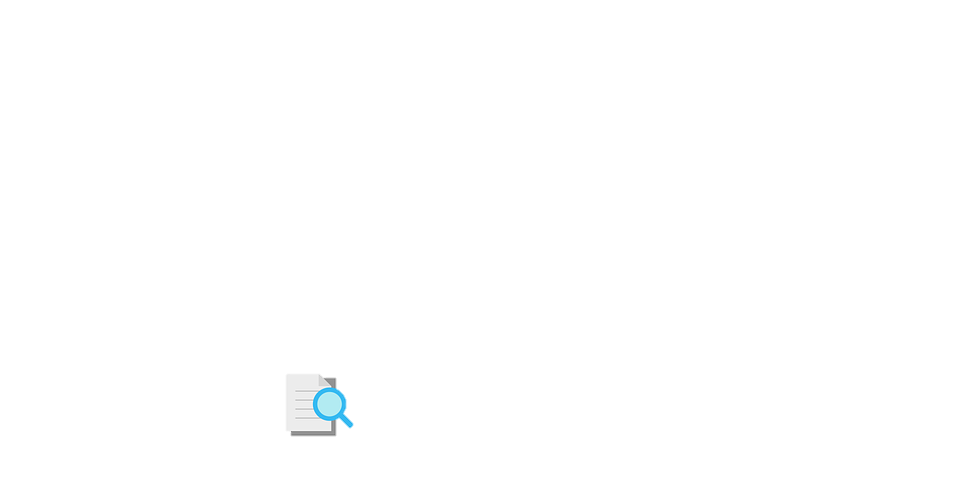 ВОУД в 11 классах проводится по 3-м предметам, ежегодно определяемым уполномоченным                               органом
Максимальный балл 
по трем предметам 
– 100  баллов
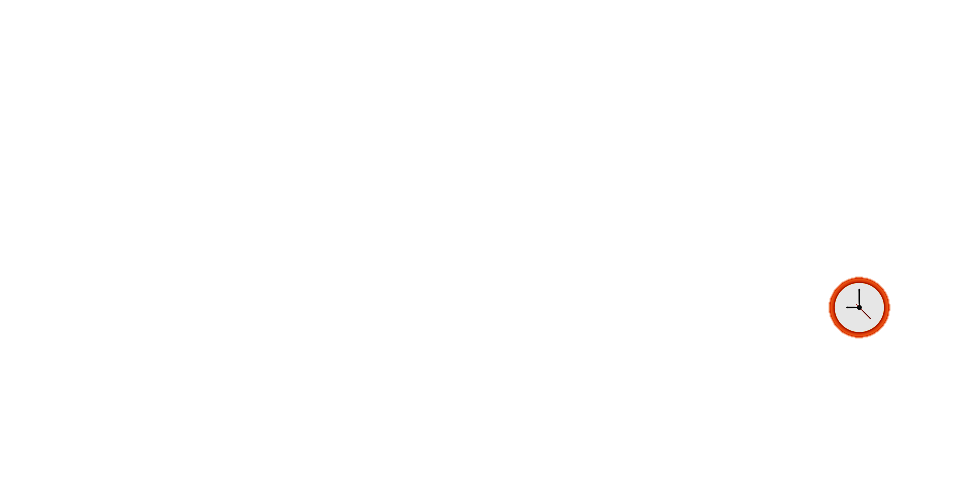 Общее время тестирования - 140 минут  (2 часа 20 минут)
Всего тестовых заданий - 80
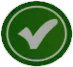 Первый предмет
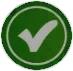 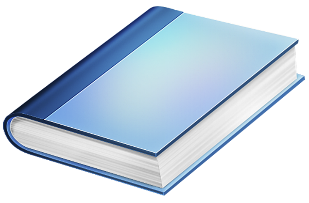 Количество тестовых заданий - 20;
С выбором одного правильного ответа из  5 предложенных; 
За верное выполнение тестового задания с одним правильным 
     ответом - 1 балл, за неправильно выполненное тестовое задание - 0 баллов;
Максимальный балл -20
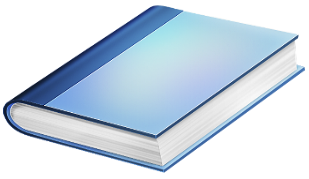 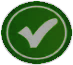 Второй и третий предметы
Количество тестовых заданий по каждому предмету – 30;
Из них 20 тестовых заданий (с выбором одного правильного ответа из 5 предложенных) и 10 тестовых заданий
     (с выбором одного или нескольких правильных ответов из множества предложенных);
За правильно выполненное тестовое задание с одним правильным ответом учащийся получает 1 балл, 
     за неправильно выполненное тестовое задание - 0 баллов;
За верное выполнение тестового задания с одним или несколькими правильными ответами учащийся получает 2 балла;
Максимальный балл по каждому предмету - 40
Средний балл ВОУД 2018 года среди учащихся 11 классов
Пробное  и онлайн пробное тестирование ВОУД СО
Пробное тестирование – процедура, проводимая в целях оказания методической помощи, информирования  о технологии тестирования, правильного закрашивания листа ответа, в целом подготовки учащихся к тестированию
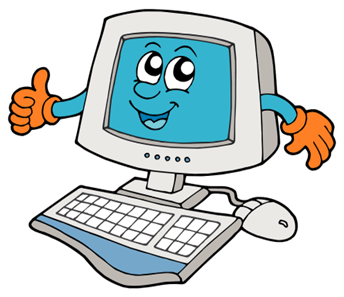 ● Пробное тестирование в режиме on-line          проводится  для учащихся 9 классов в                 организаций среднего образования
● Учащийся с помощью онлайн тестирования         знакомится с интерфейсом программы               компьютерного тестирования и формирует         навык работы
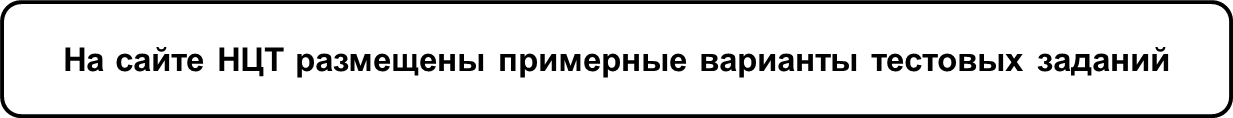 Более подробную информацию можете получить на сайте http://www.testcenter.kz
Тестируемым не разрешается:
пересаживаться с места на место;
открывать без разрешения уполномоченного представителя Министерства и представителя ДКСО материалы тестирования;
производить обмен  материалами тестирования с другими обучающимися;
пользоваться калькулятором, справочной литературой (кроме таблицы Менделеева и таблицы растворимости солей), электронными записными книжками, корректирующими жидкостями и средствами мобильной связи;
переговариваться и списывать у других обучающихся, пользоваться шпаргалкой и другими справочными материалами; 
выходить из аудитории без разрешения уполномоченного представителя Министерства и ДКСО.
Интернет-ресурсы и размещенные информации для участников ВОУД
Нормативные правовые документы
Правила проведения ВОУД
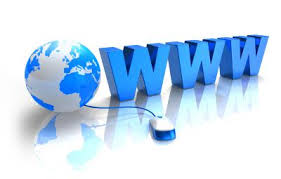 Спецификация теста
Новости ВОУД
Примерные варианты тестовых заданий ВОУД
В социальных сетях Национального центра тестирования
Читатели могут найти ответы на все вопросы по организации и проведению ВОУД СО.

Данные источники информации будут предоставлять информацию об учебных материалах и способах подготовки к тестированию.
Переход на социальную сеть можно легко осуществить нажатием кнопок на сайте www.testcenter.kz
Спасибо за внимание!!!